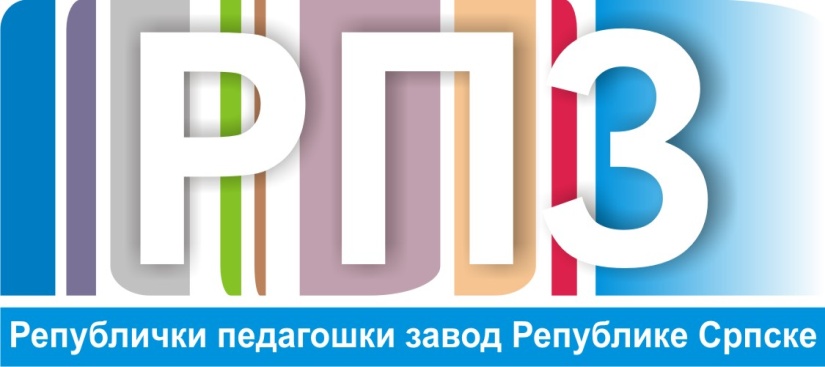 6. разред - Историја
РИМСКА РЕЛИГИЈА.ПОЈАВА И РАЗВОЈ ХРИШЋАНСТВА
Уџбеник стр.93-94 и 99-100
РИМСКА РЕЛИГИЈА
Римљани су поштовали природне појаве и силе

Заштитници породица:
Пенати (добри духови),
     богови чувари куће
Лари (заштитници имања)

    

                                                                               
                                                                                           Лари и пенати-духови 
                                                                                      заштитници старог Рима
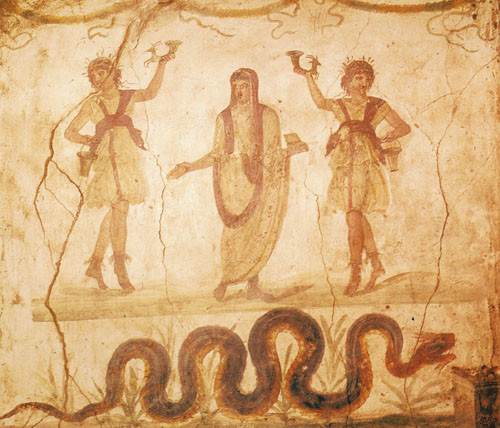 РИМСКА РЕЛИГИЈА
Настала је под утицајем грчке религије




Јупитер - Врховни бог
Јуниона - заштитница брака
Минерва - богиња мудрости
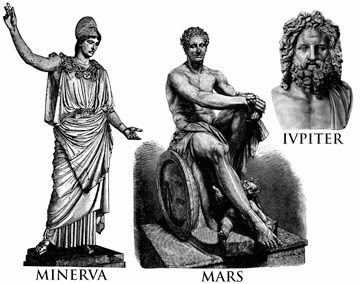 РИМСКА РЕЛИГИЈА
Нептун - бог мора
Марс - бог рата
Венера - Богиња љубави и љепоте
Дијана - богиња шуме и лова
Вулкан - бог огња
Веста – заштитница огњишта
ПОЈАВА И РАЗВОЈ ХРИШЋАНСТВА
Настанак Хришћанства

Оснивач и творац Исус Христ.

Рођен у Витлејему-(римска 
     провинција Јудеја).
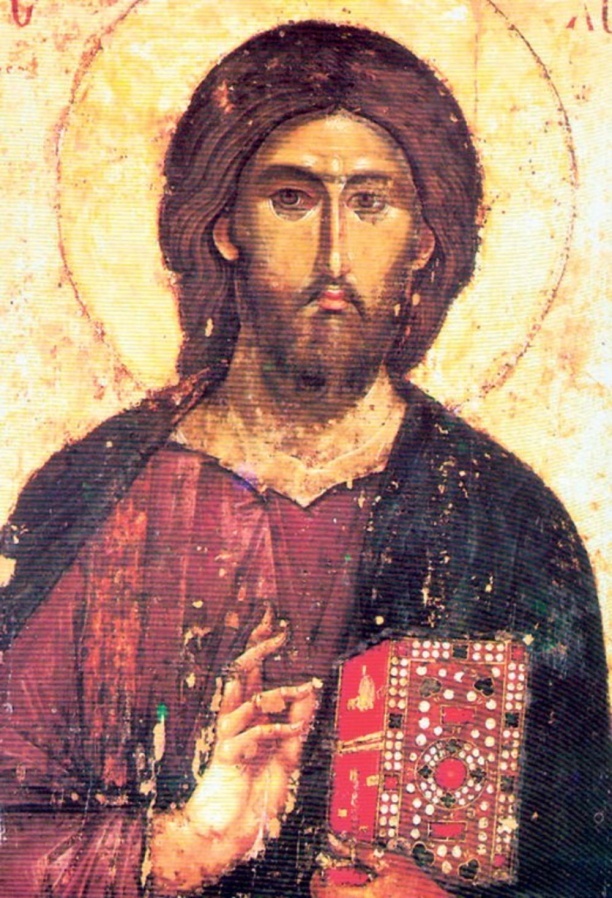 ПОЈАВА И РАЗВОЈ ХРИШЋАНСТВА
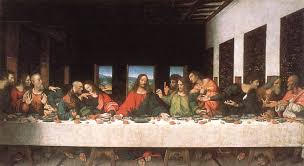 Апостоли су најоданији Исусови сљедбеници.
.
ПОЈАВА И РАЗВОЈ ХРИШЋАНСТВА
Римски намјесник Понтије Пилат
    је Исуса Христа и осудио на смрт

Исус је након три дана васкрсао,
    а апостолима рекао да путују по
    свијету и шире његову вјеру

   Хришћани вјерују у једног 
   бога пред којим су сви једнаки
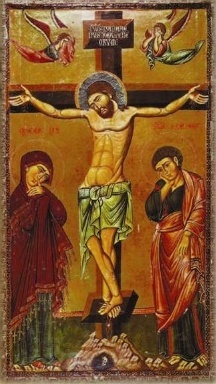 ПОЈАВА И РАЗВОЈ ХРИШЋАНСТВА
Ширење хришћанства
ПОЈАВА И РАЗВОЈ ХРИШЋАНСТВА
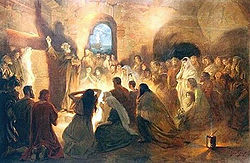 Катакомбе - подземне гробнице у 
      којима су се хришћани тајно окупљали.
ПОЈАВА И РАЗВОЈ ХРИШЋАНСТВА
Милански едикт 313 године
     Цар Константин дозволио да 
     слободно исповједају вјеру

Цар Теодосије је 380 године прогласио хришћанство за једину вјеру царства
РИМСКА РЕЛИГИЈА,ПОЈАВА И РАЗВОЈ ХРИШЋАНСТВА
Задаци: 
  1. Издвоји забиљешке у своју свеску уз помоћ
 уџбеника за сваки поднаслов (стр. 93-94 и 99-100)
  Одговори на питања на 100 страни
  2. За оне који желе више: Анализирај који грчки  богови имају исте особине као римски